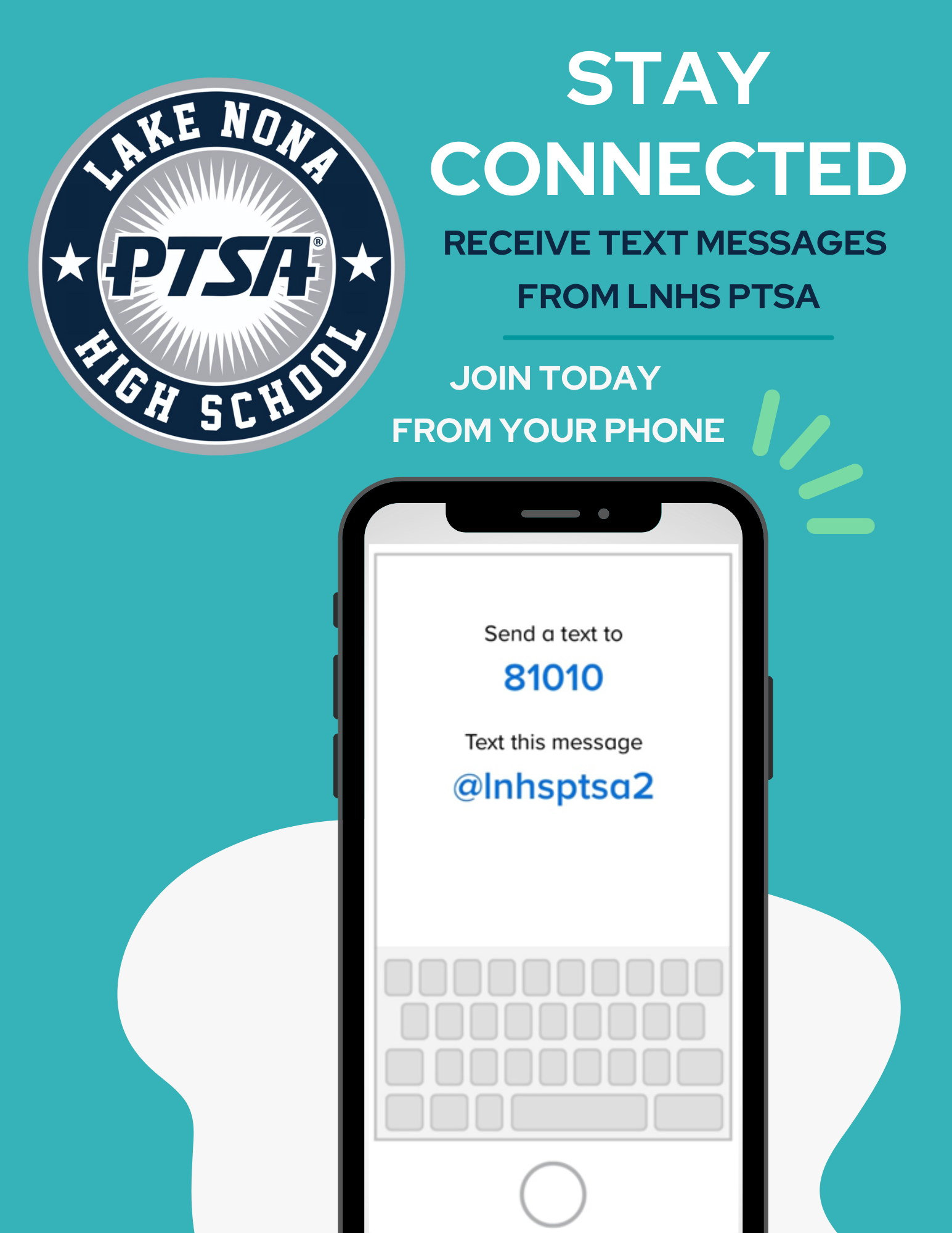 WELCOME
LNHS PTSAGENERAL MEETING
WEDNESDAY
JANUARY 15, 2025
6:30PM
MEDIA CENTER
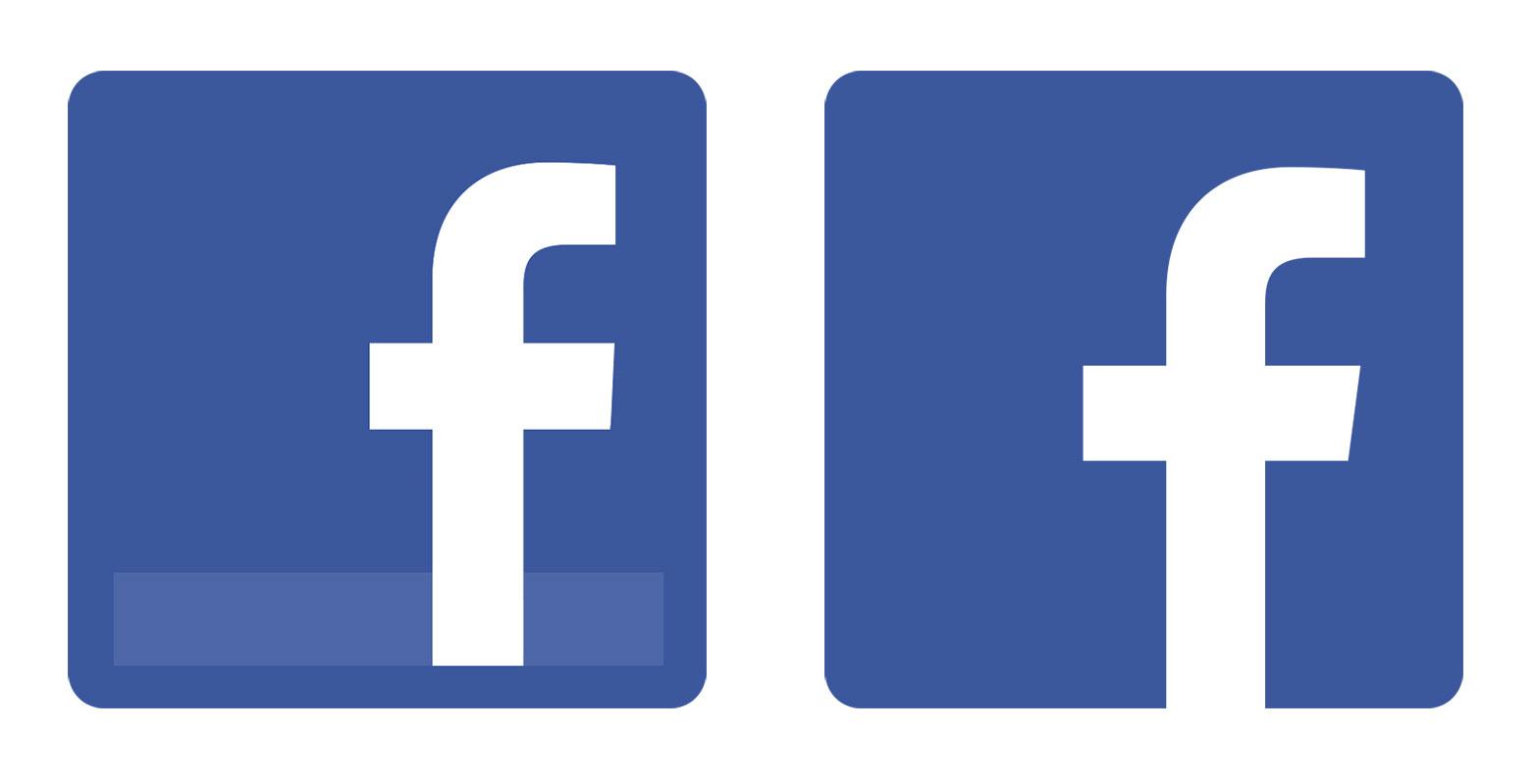 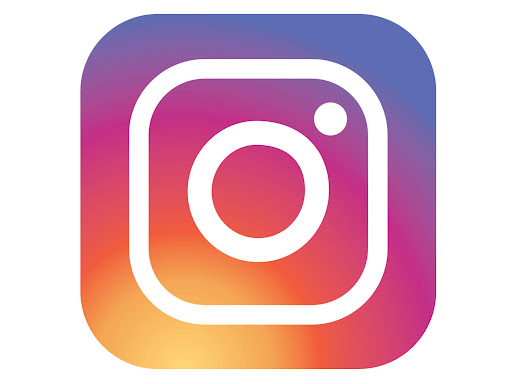 www.LNHSPTSA.com
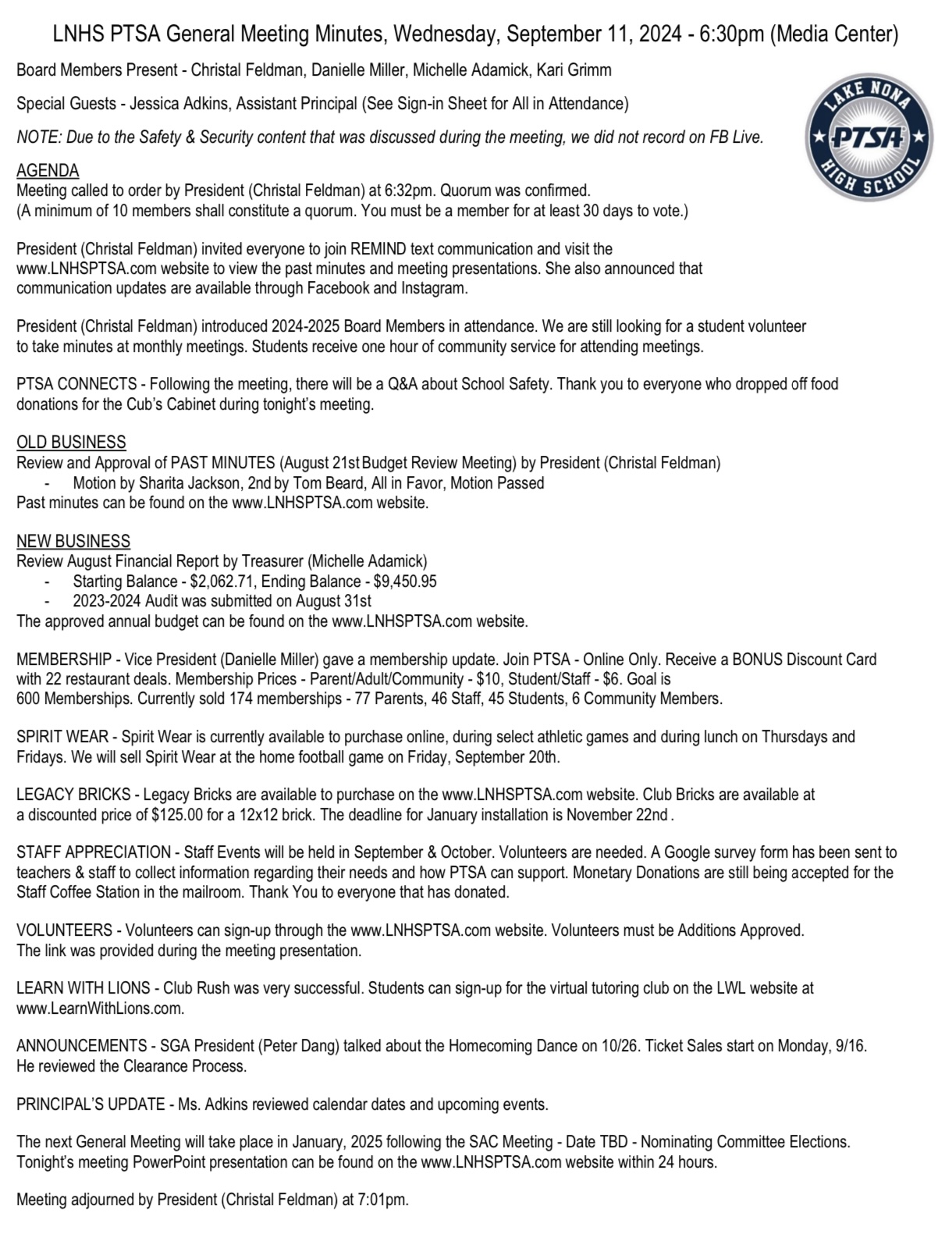 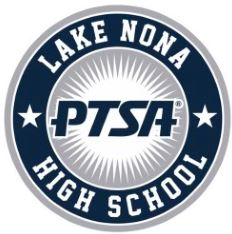 PAST MINUTES
SEPTEMBER 11, 2024FOR APPROVAL
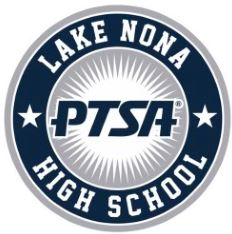 DECEMBER
FINANCIAL 
REPORTStarting Balance - $5,523.82
Ending Balance - $5,893.58
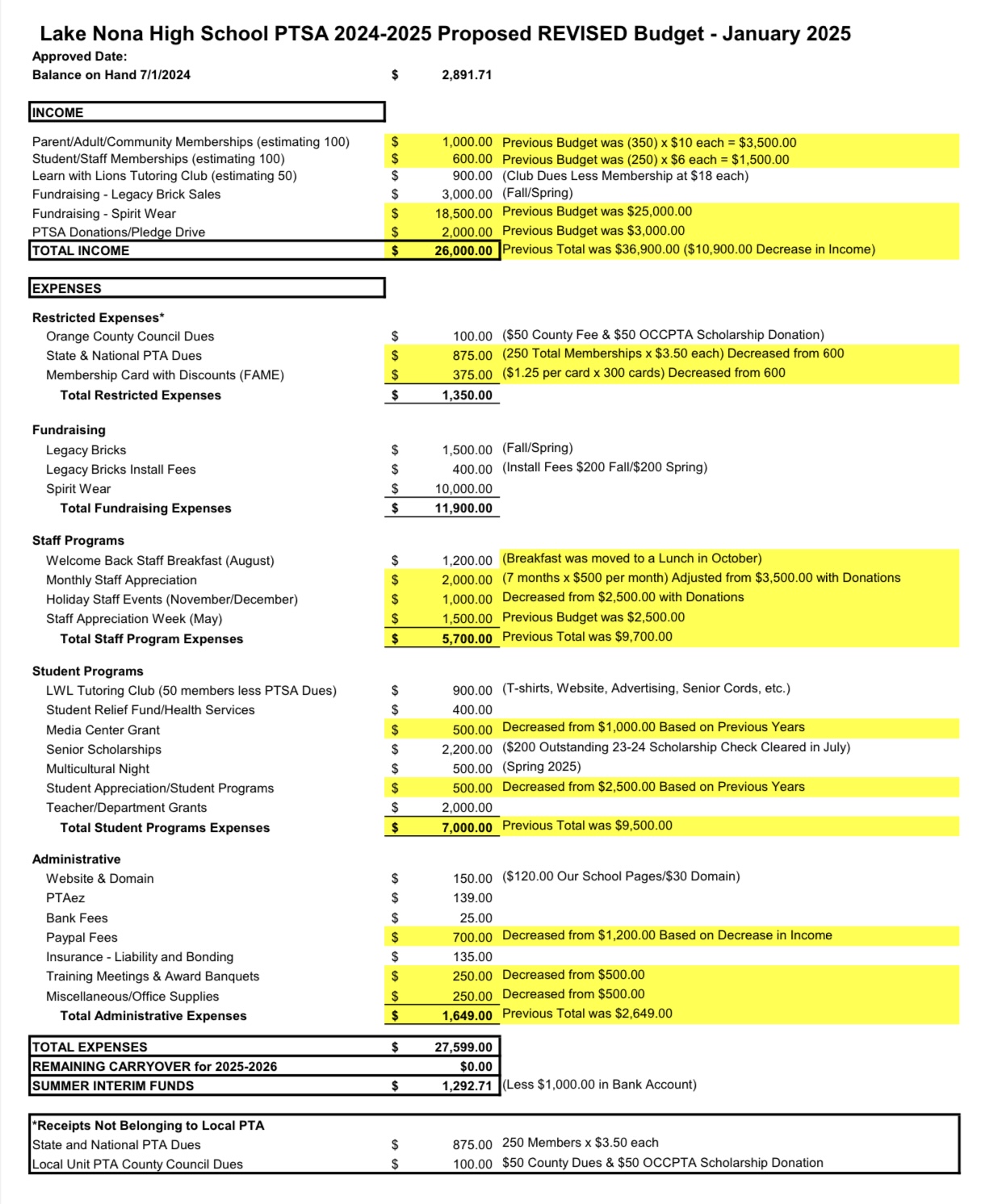 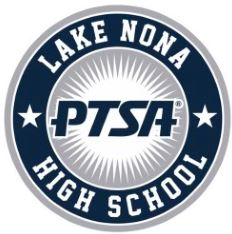 PROPOSED 
REVISED 
2024 - 2025 
ANNUAL BUDGETFOR APPROVAL
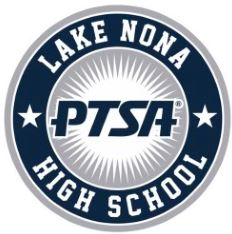 NOMINATING COMMITTEE ELECTIONS
Help Us Meet Our Goal of 250 Memberships!
Parents - 92, Staff - 54, Students - 82, Community - 7
235 Memberships
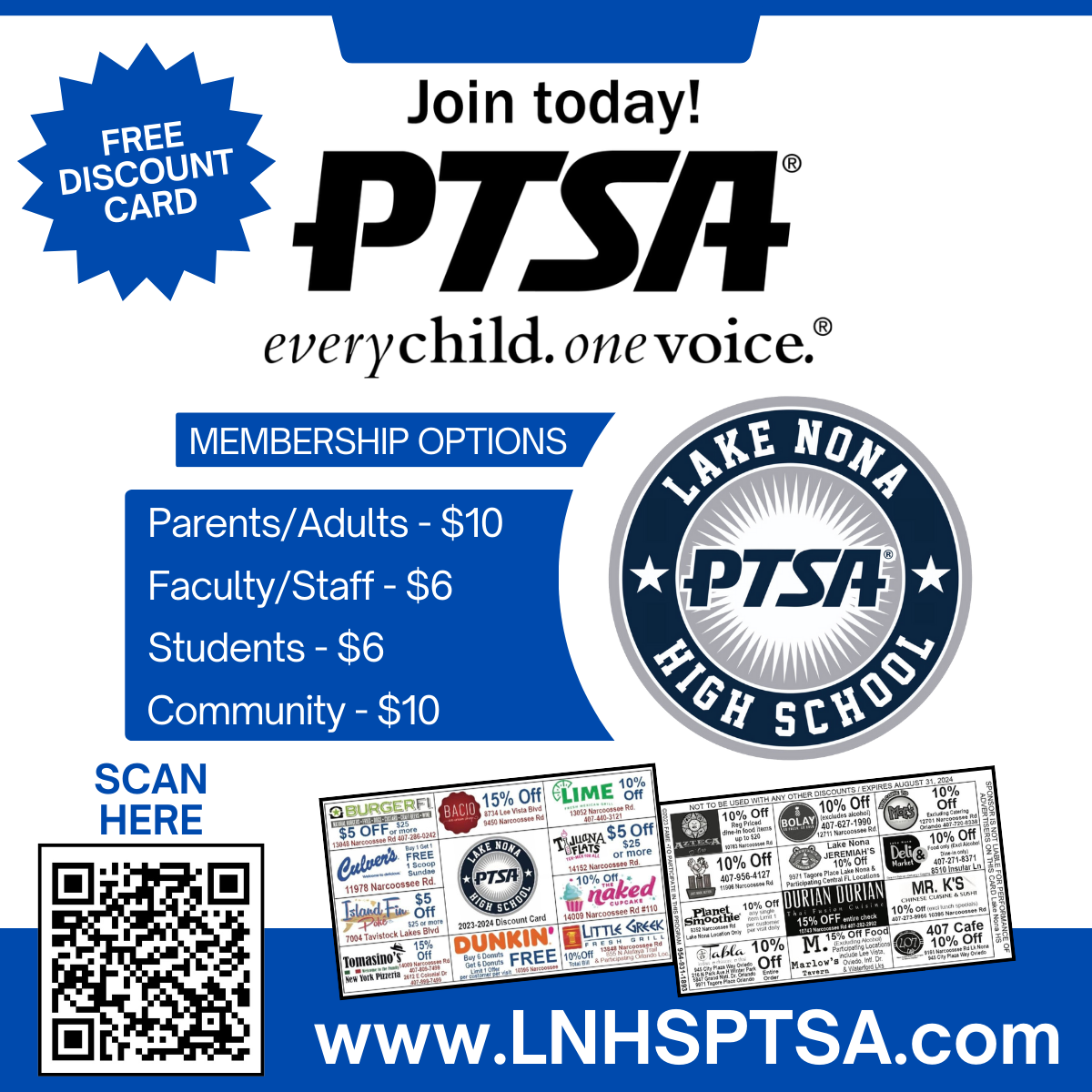 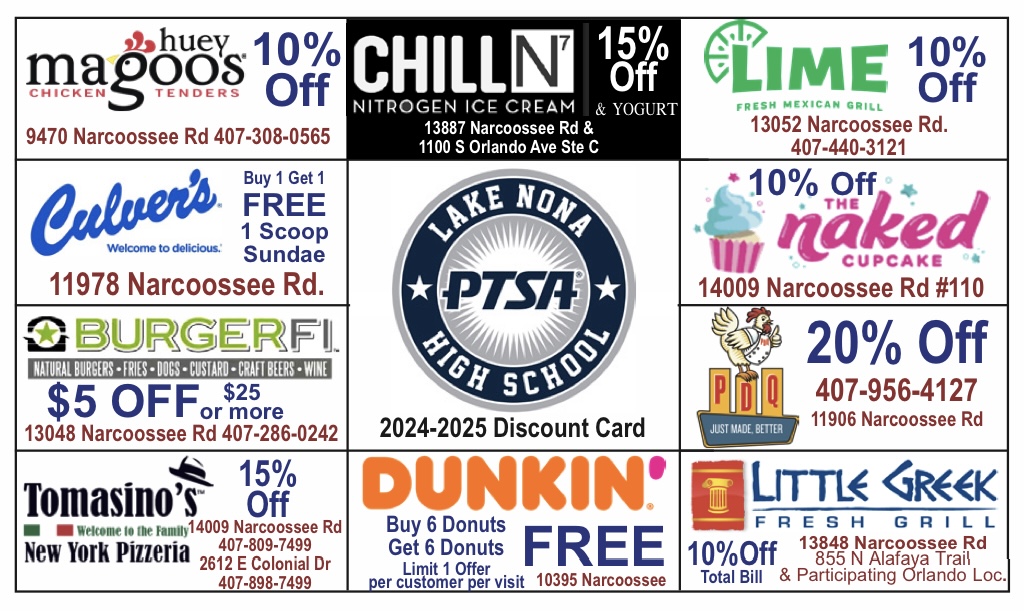 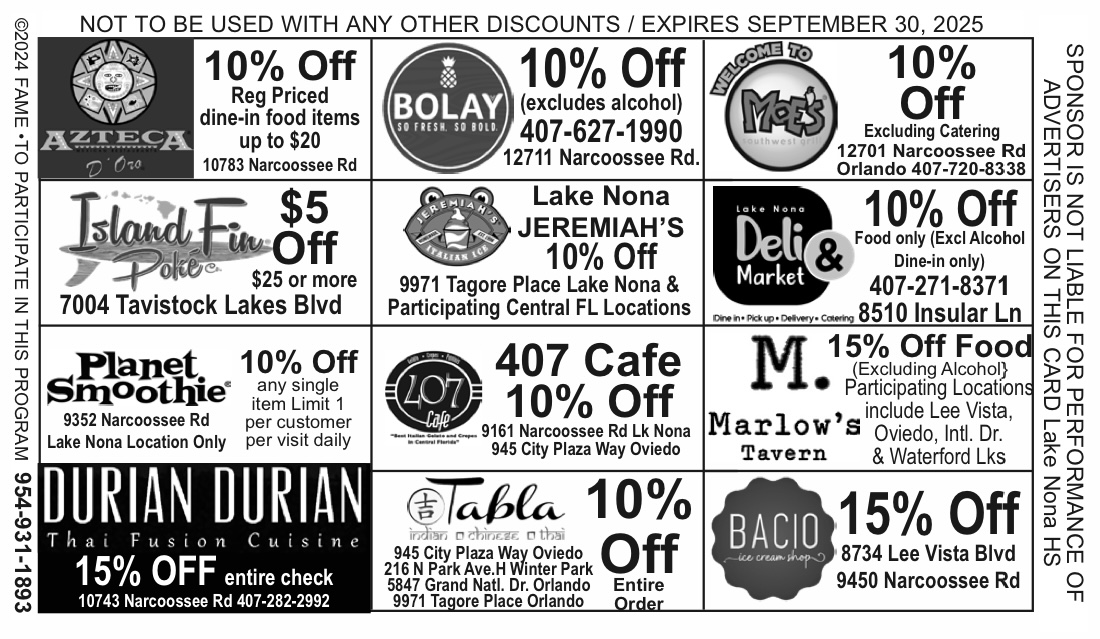 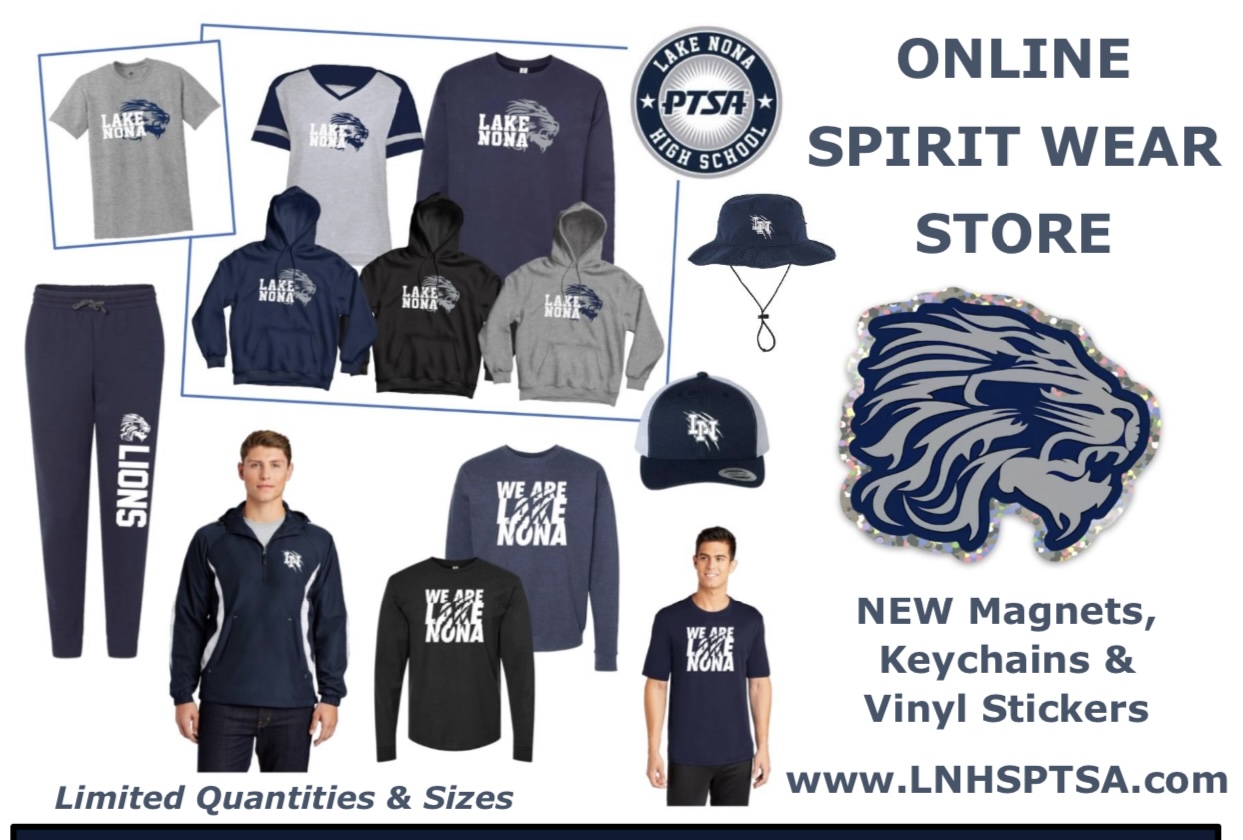 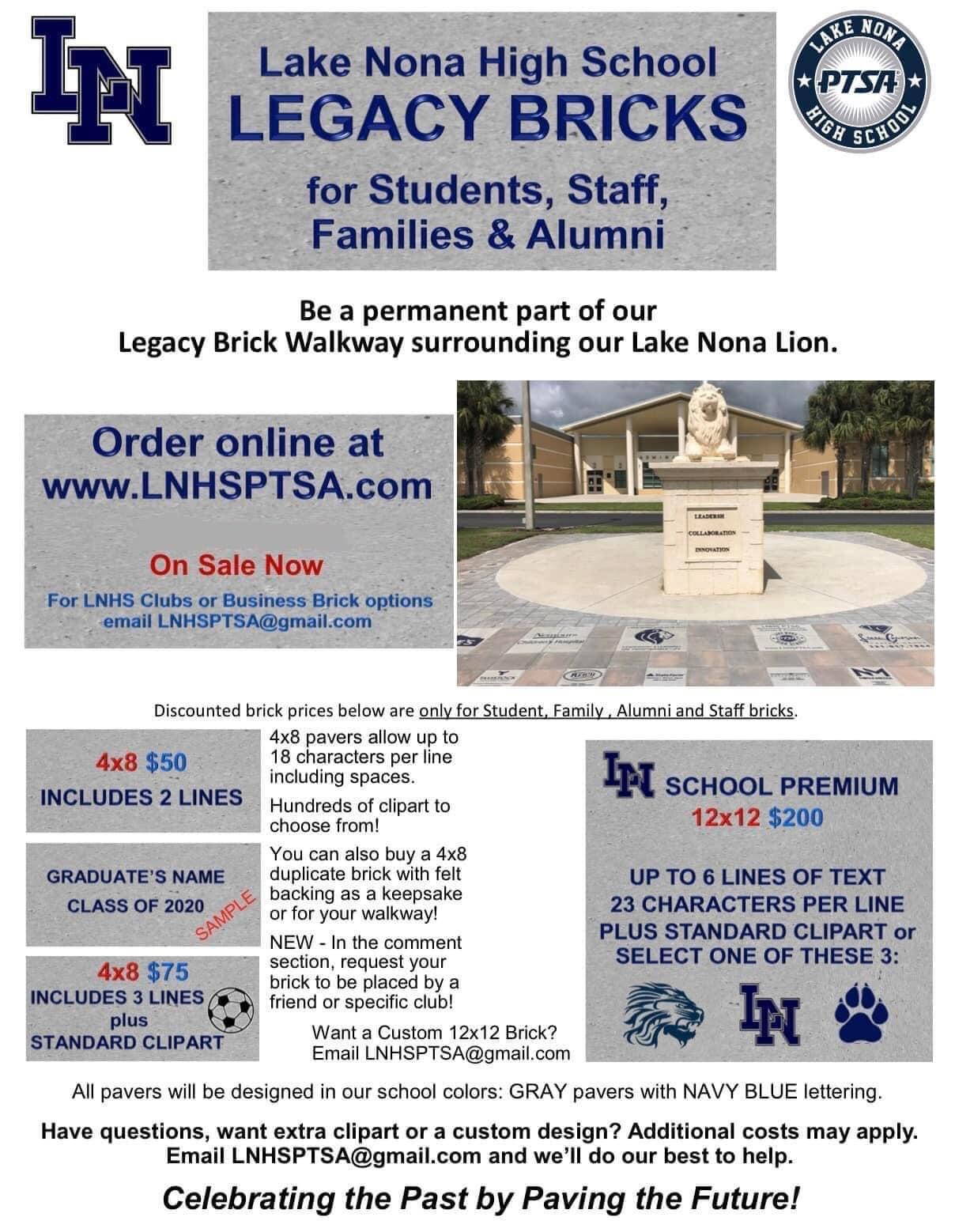 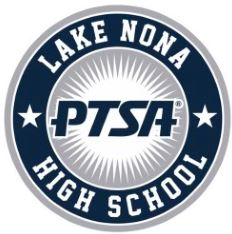 LEGACY 
BRICKS
Fall Installation
Late January/Early February


Spring Deadline

Friday, April 4, 2025
Coffee Station
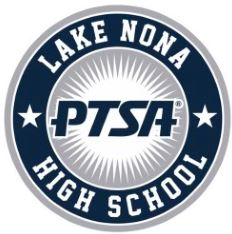 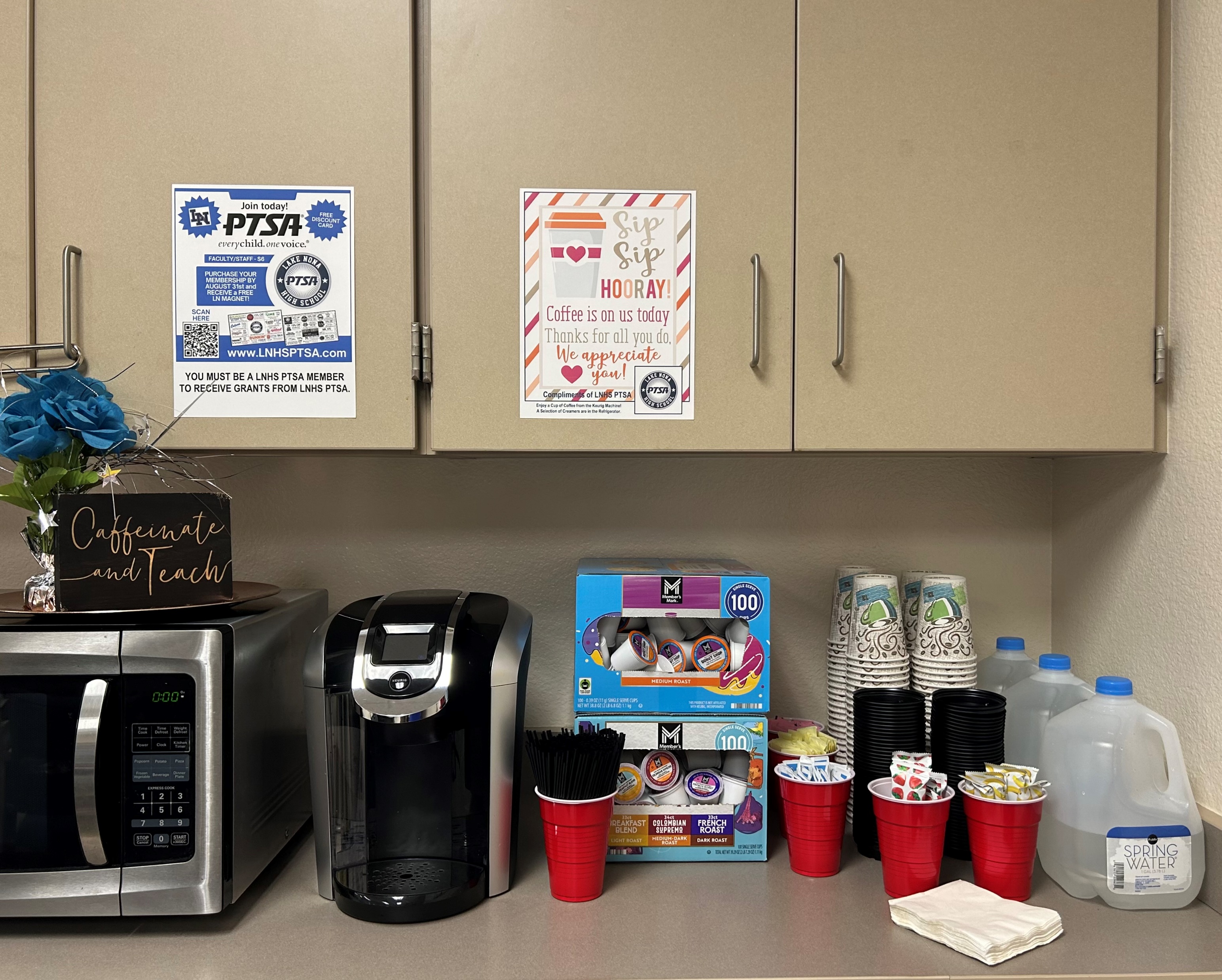 STAFF APPRECIATION
Past Events
(October-January)
Upcoming Events
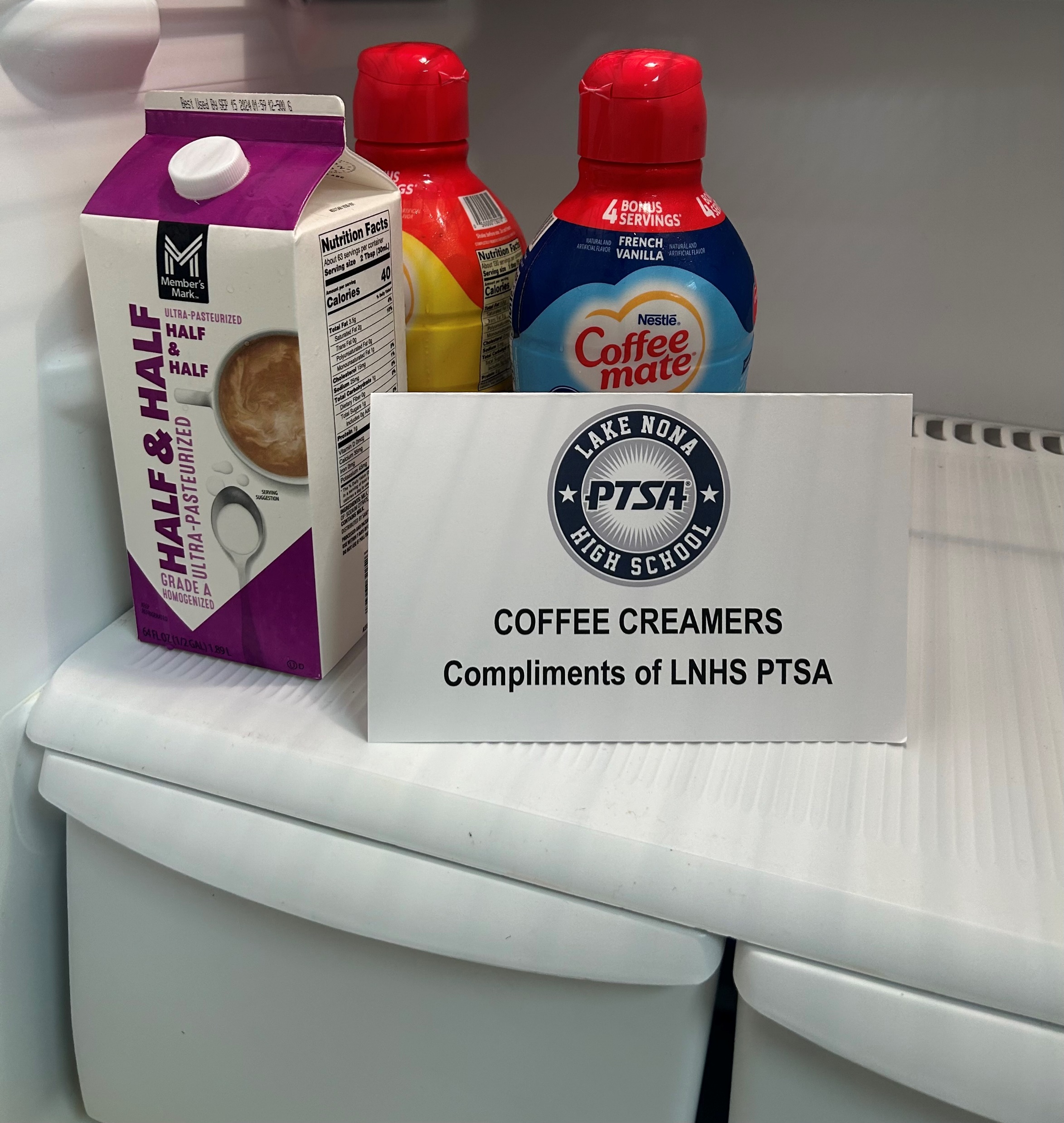 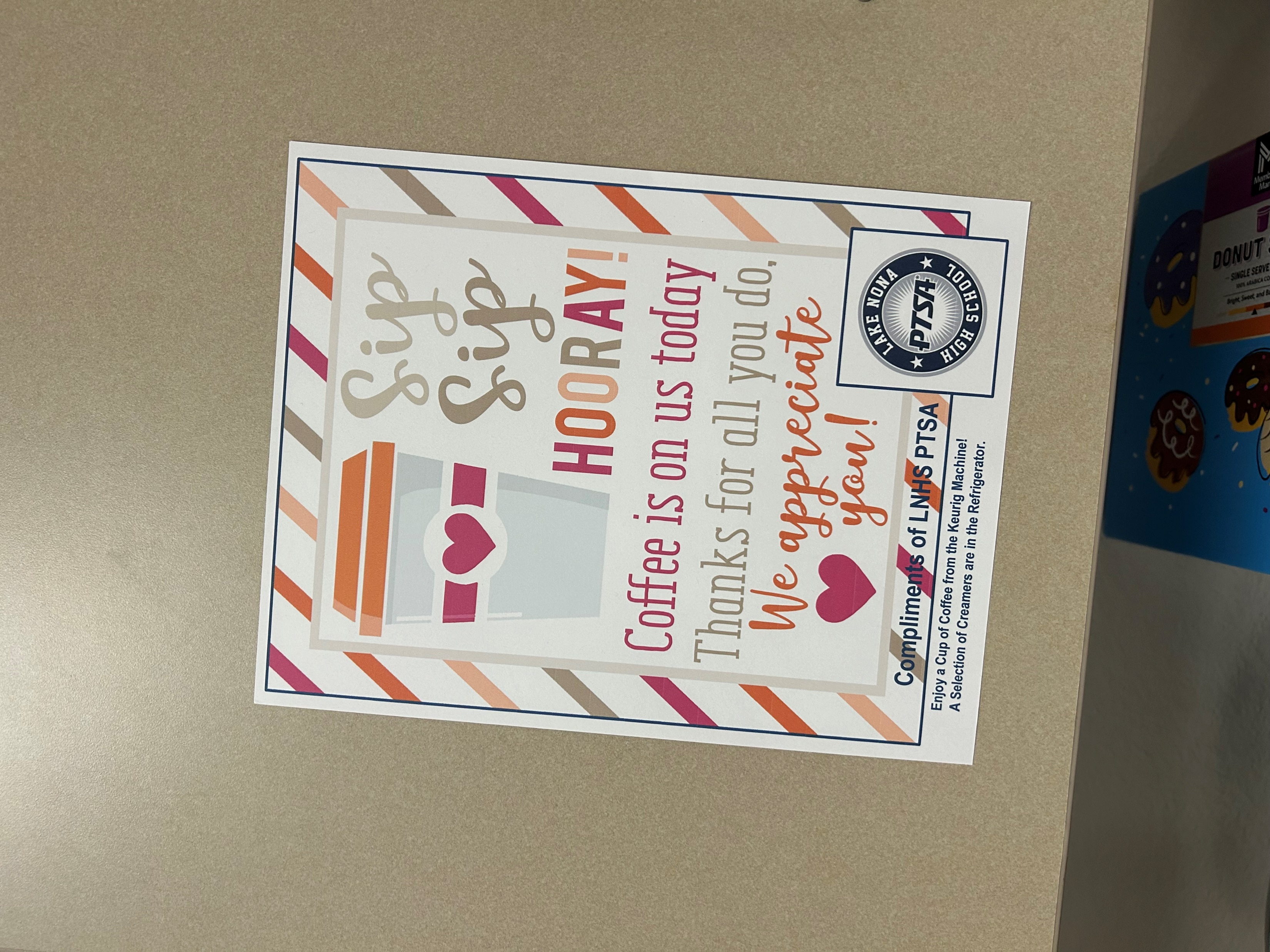 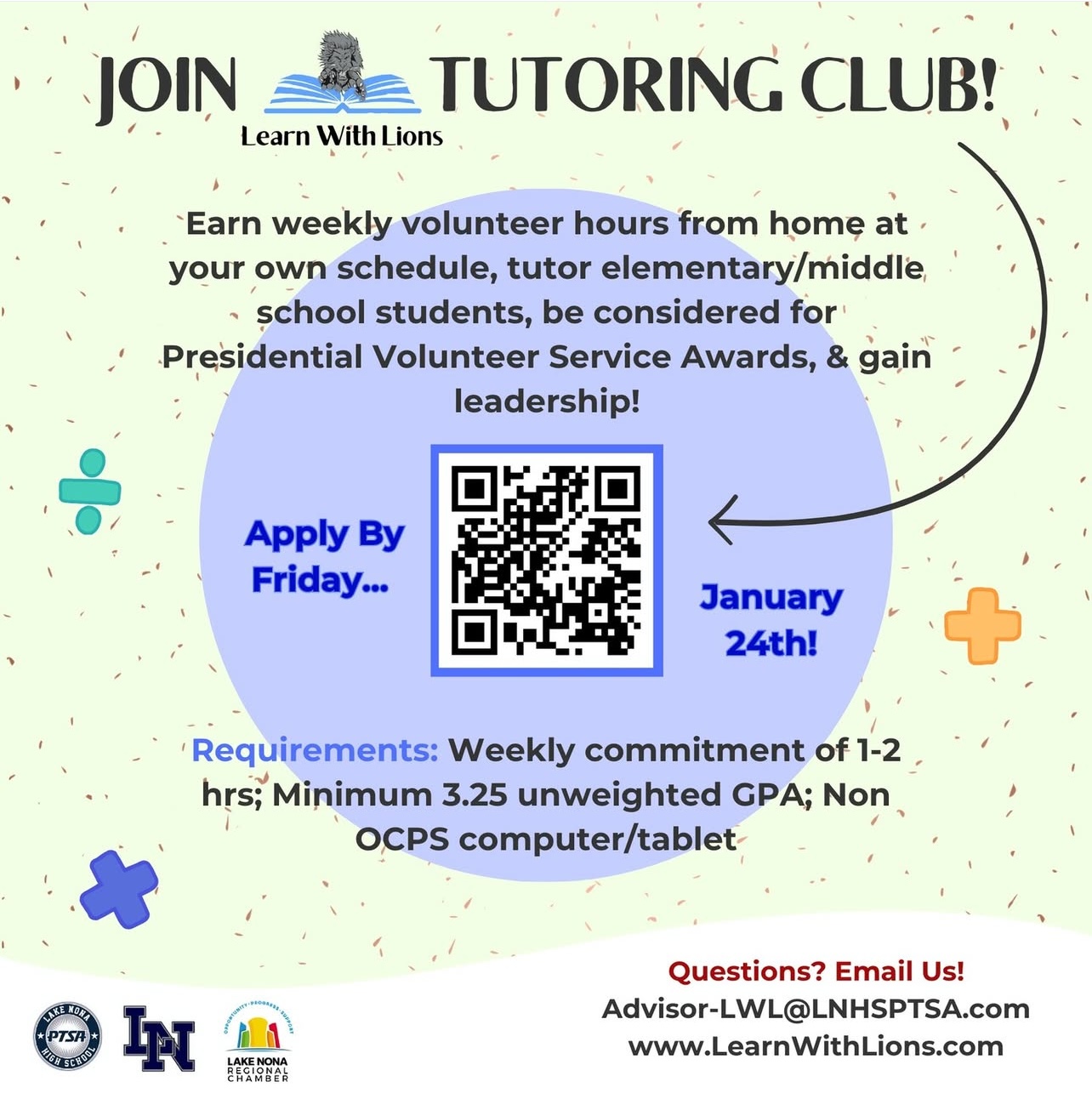 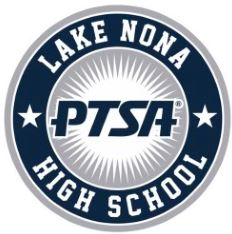 LEARN WITH 
LIONS
Virtual Tutoring Club
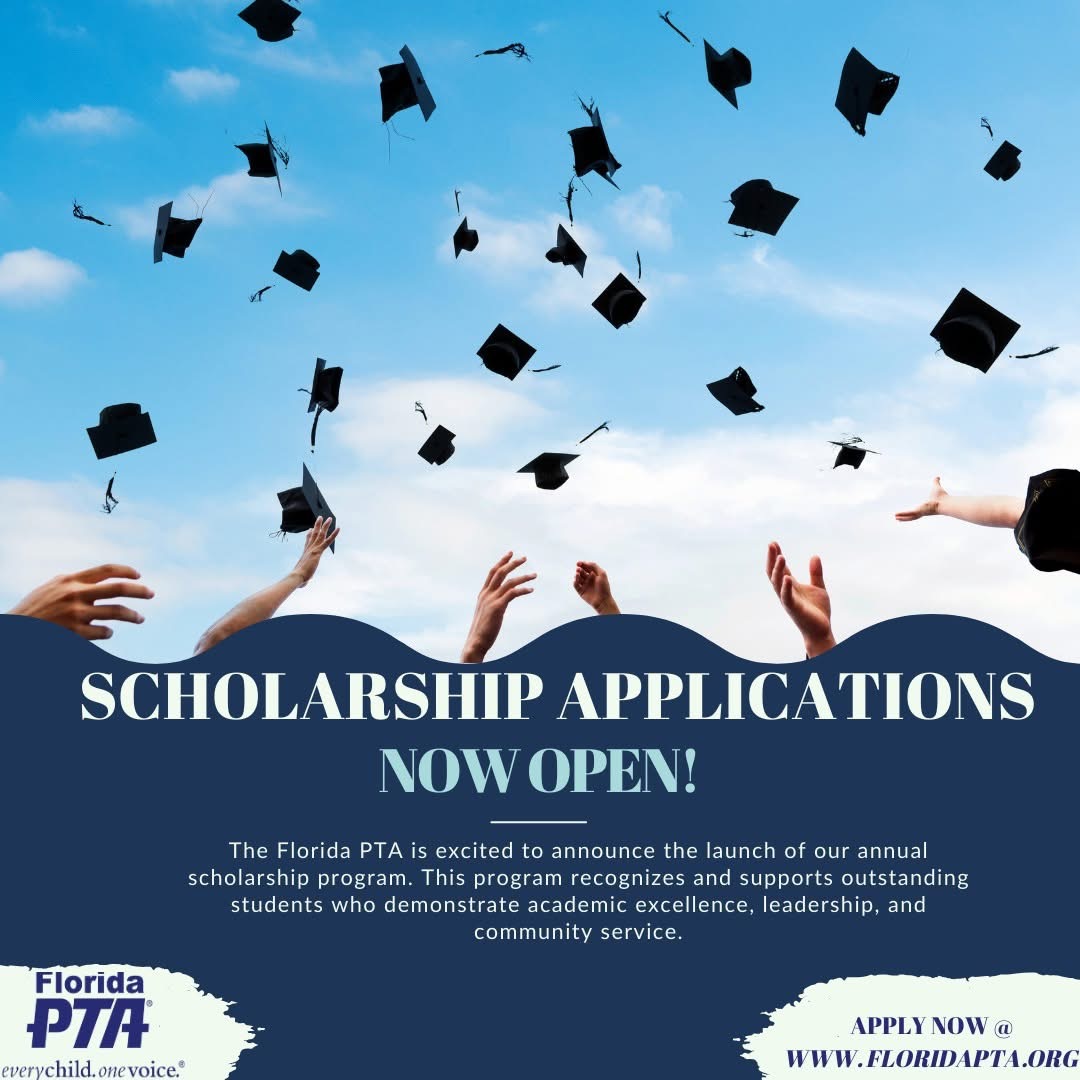 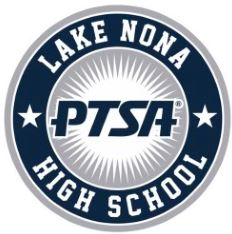 SENIOR SCHOLARSHIPS
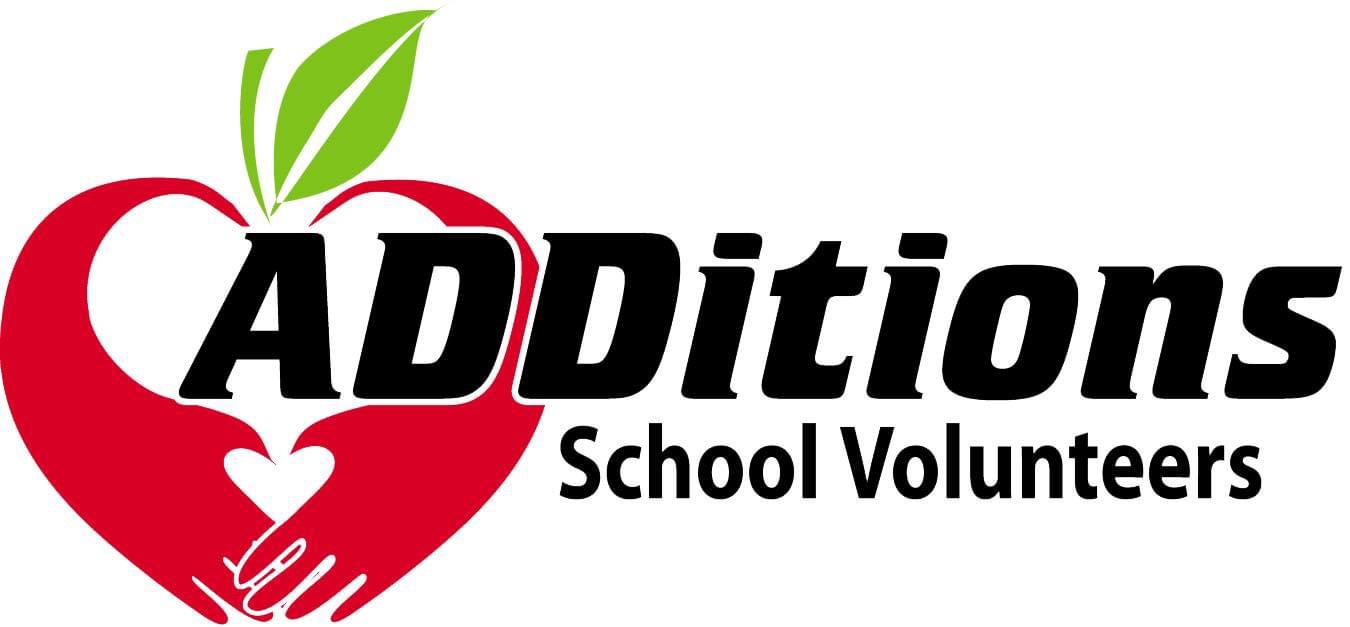 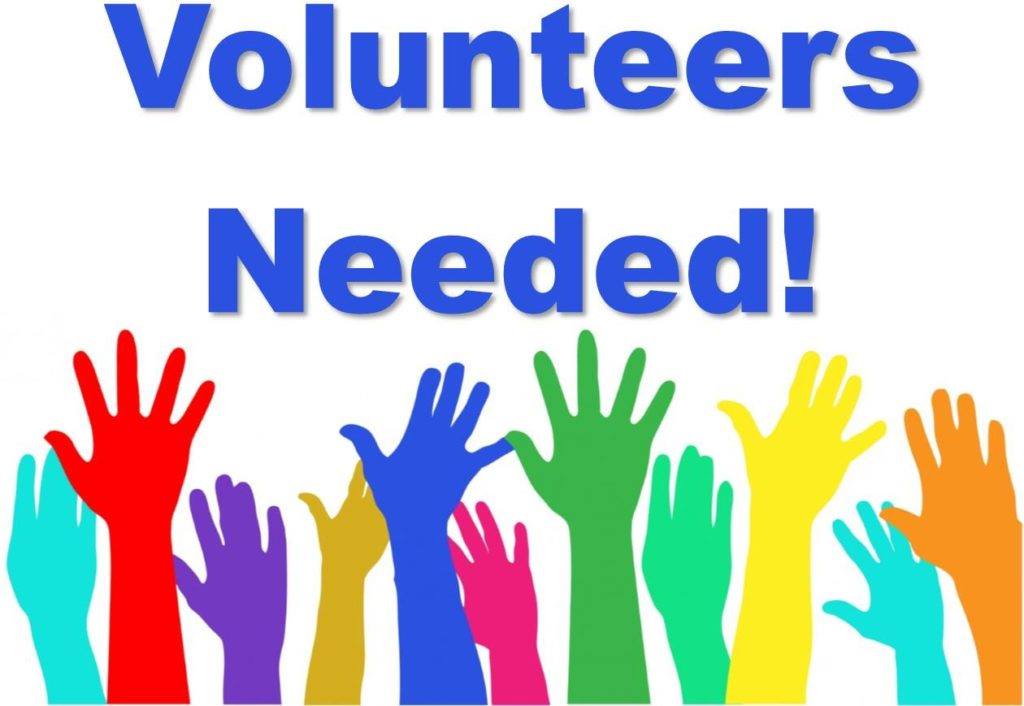 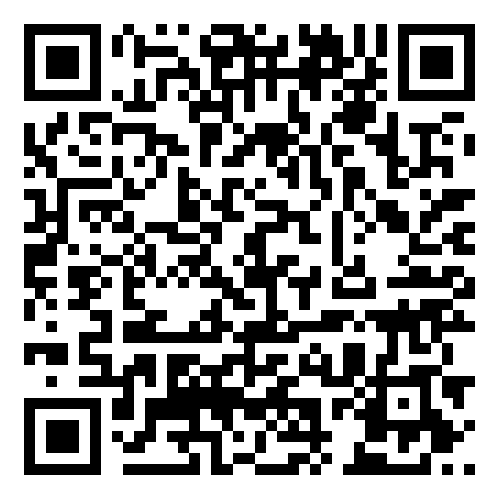 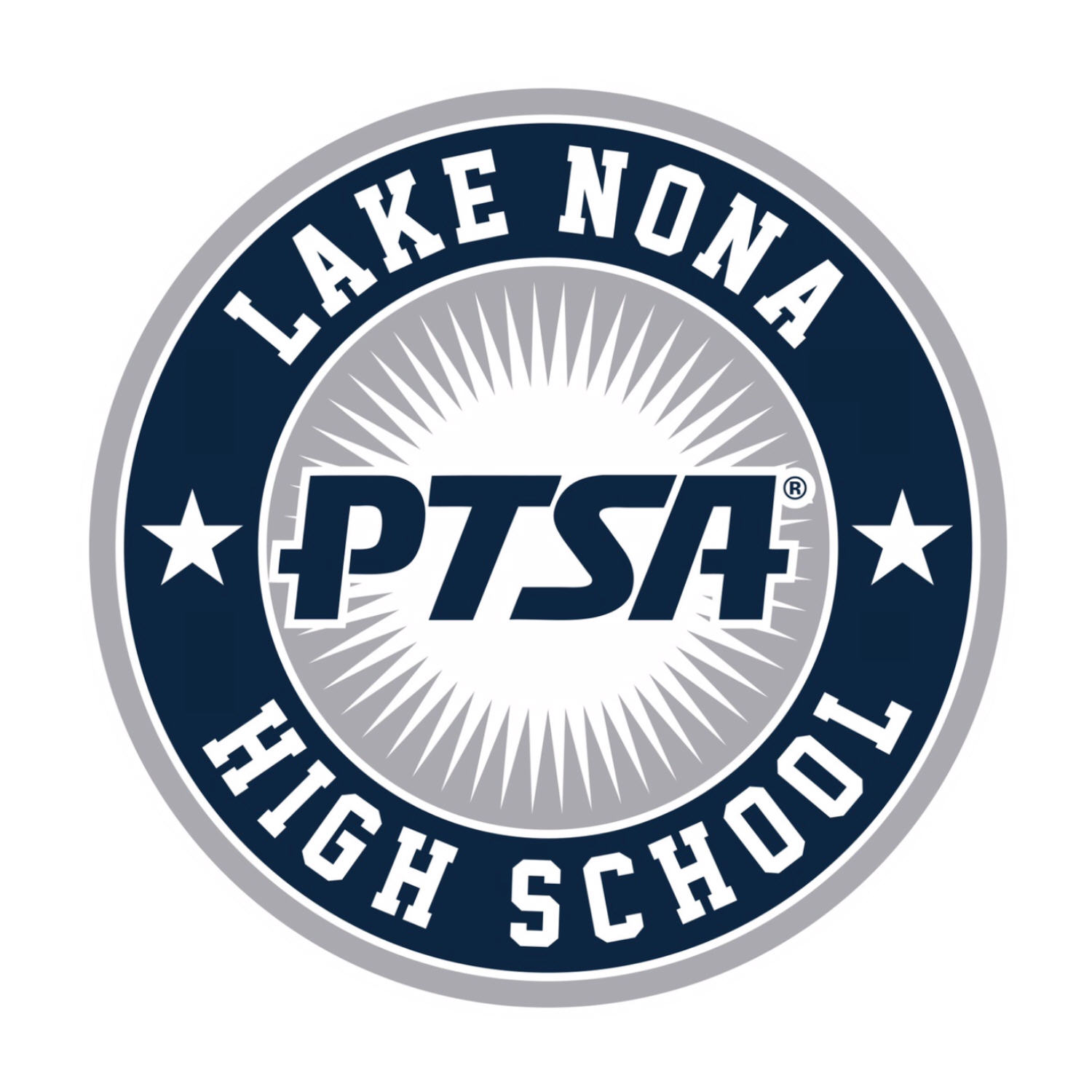 EMAIL - LNHSPTSA@gmail.com
WEBSITE - www.LNHSPTSA.com
Next Meeting - April/May TBD